UNIT –IIIThin layer chromatography Introduction, Principle, Methodology, Rf values, advantages, disadvantages and applications
Dr. Nisha Sharma, 
Associate Professor 
School of Pharmaceutical Sciences
C.S.J.M. University, Kanpur
1
THIN LAYER CHROMATOGRAPHY
M. Tsvet- Father of Liq. Chrom. 1900’s
Introduced by Izmailov and Shraiber in 1938- separation of plant extracts
Kirchner: 1950- coated plates- ident. terpenes
E. Stahl in 1958 Designed equipment
Also known as surface, strip, open column, spread layer chromatography
2
PRINCIPLE
Based on separation by adsorption
Depends on the relative affinity of components towards stationary and mobile phase
Suppose, affinity of component A has strong towards adsorbent, then the movement will be less. Hence the different constituents separate.
Liquid – solid chromatography
3
PRINCIPLE
Competition  b/w molecules of analyte & solvent
Both binds with the adsorbent surface
Degree of retention depends upon:
Binding strength of analyte with support
Surface area of support
Amount of mobile phase displaced by the analyte
Binding strength of solvent phase to adsorbent
4
PRINCIPLE
The retention may be affected by 
Electrostatic interactions
Hydrogen bonding
Dipole dipole interactions
Van der-waals forces
5
Methodology
Almost similar to paper chromatography
Coating material:
6
Methodology
Coating material: other examples: CaPO4, Mg Trisilicate, silica gel alumina (1:1), acetylated cellulose etc. 
Adsorbent : must adhere to plate
Binders: CaSO4, starch, hydrated silica O
Gypsum- widely used binder
Ex: Silica gel G, Alumina G--- G stands for Gypsum
Zinc silicate- inert fluorescent indicator 
Ex. Silica Gel GF
7
2. PREPARATION OF TLC PLATES
Suspension of slurry is prepared
Methods to prepare:
Pouring method: back & forth
Dipping: Peifer (1962)- 2 plates at a time- CHCl3 or CHCl3— MeOH
Spraying: Reitsema– Sprayer
Spreading- applicator- aligning tray, spreader, developed by DESAGA (west G)
0.1-0.5 mm thick for analytical work
0.5-2 mm – preparative work
e) Precoated plates- ready to use- 0.1-0.2mm
8
3. Activation of Adsorbent: To remove liq. from TLC, Dry for 30min. in air, & then in oven at 110°C fro 30 min, For very active plates- 150°C- 4 hrs
4. Purification of silica gel G layers:  To remove Iron as impurity, run plates in MeOH:HCl:: 9:1 v/v, Fe gets migrated to solvent front, again activate at 110°C, but if CaSO4 dissolves reused by adding Suitable binder
9
5. Sample application: Microsyringe
Sample solution: non polar/ volatile solvent
6. Developing tank: tank + lid, saturation of tank is must, or lack of reproducibility in Rf 
7. Solvent system: Stahl’s triangle: better separation-mix. of solvents
Ex: Ethyl acetate : methanol:: 99:1
Trial error basis – best solvent system
10
Stahl’s triangle
Polar
active
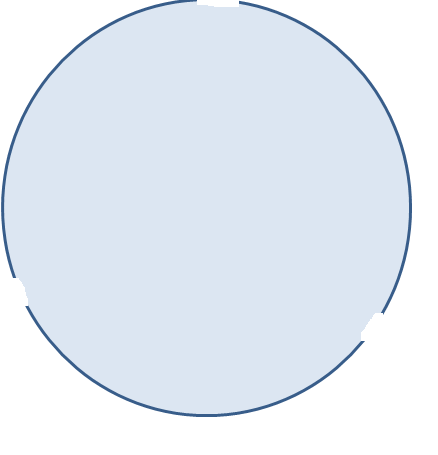 Eluting solvent
Adsorbent activity
S
E
inactive
Non polar
M
Lipophilic
Hydrophilic
Mixture
11
8. Development methods: Solvent allowed to rise at ht of 15-18cm on 20 cm plate, 20-40 minutes
Solvent front marked and dried
9. Determination of components: 
Colorless--- U.V. 
	Visualizing reagent
Corrosive reagents – chromic acid, H2SO4 
10. Evaluation: 
Qualitative (R.f)
Quantitative : Direct and indirect methods
Direct: Visual, spot areas, densitometry, direct spectrometry
Indirect: Elution- Instrumental
12
a
b
After 5 min
After 15 min
THIN LAYER CHROMATOGRAPHY
sample
Solvent front i.e. distance travelled by solvent
Distance travelled by Sample
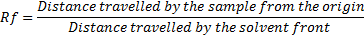 13
Saturation of TLC Tank
Cover plate
Thin layer plate
Solvent wick for saturation
Solvent mixture
14
Advantages
Combines advantages of PC & CC
Equipment simple
Short development time compared to PC & CC
Separation is fairly good on inorganic adsorbent material
Wide choice of stationary phase- adsorption, partition, ion exchange
15
Advantages
Fast recovery of separated components – powdery coating of plate, scrapping, spot/ zone, quantitative removal, dissolve, spect./colorimeter
Easy visualization of separated components, florescent compds. Detected easily under U.V. because inorganic background don’t produce fluorescence
16
Advantages
Sensitivity: Delineated, sharp spots, 10 to 100 folds as compared to PC
Variable thickness of layers: Thin layers for qualitative and thicker layers for preparative 
Chemically inert stationary phase- application of strong heat or corrosive reagent like sulfuric acid 
Cost effective
17
Disadvantages
Reproducible results are difficult
Not automated procedure
Only non volatile substance or subst. with low volatility can be separated
Length of plate is limited
Separation is in open system- humidity, temp.
Quality of separation is limited
18
Applications
Used for separation of all types of natural compounds
To check the purity of samples
As a purification process of isolated compd
To examine the reaction: intermediate products
To identify organic compds.
As a check on process- progress of procedure
19
Applications
Used for separation of inorganic ions- cationic, anionic, covalent species. organic deriv. of metals
Sep. of vitamins
Amino acids
Sep. of alcohols, glycols, alkaloids, amines, proteins, antibiotics
Used in all type of Industries, Medicine, Forensic science etc
20
References
Jeffry G.H., J. Mendham et al. Vogel’s Text book of Quantitative Chemical Analysis, 5th Edition, 1989, Longman Scientific & Technical, Bath Press, Great Britain. 
G.R. Chatwal, SK Anand. Instrumental methods of chemical analysis (Analytical Chemistry), ed. 1995, Himalaya Publishing House, Bombay.
A.H. Beckett & J.B. Stenlake. Practical Pharmaceutcal Chemistry, Part Two, ed. 4th, 1997, (reprint 2003) CBS Publishers & Distributors, New Delhi.
21